La morfología
palabra
función
relación
clases de palabras
morfemas
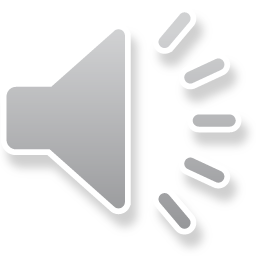 Clases de palabras:

sustantivosadjetivosartículospronombresnumeralesverbosadverbiosenlaces (preposiciones y conjunciones)			    	interjecciones					
determinativos
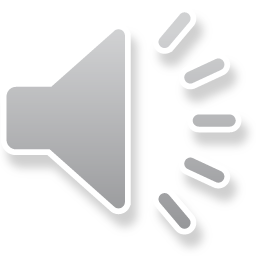 Su significado:cada clase de palabras (excepto algunas preposiciones)  tiene un significadoSu forma: cada clase de palabras tiene unas características formalesDECLINACIÓN, CONJUGACIÓNSu función:cada clase de palabras desempeña su función
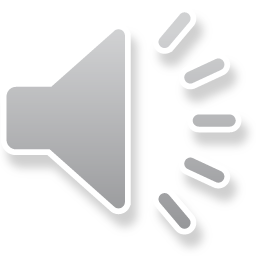 La palabraes una unidad de la lengua que se reconoce porque en la escritura se escribe entre dos espacios en blancoLa gata cuida a sus gatitos.
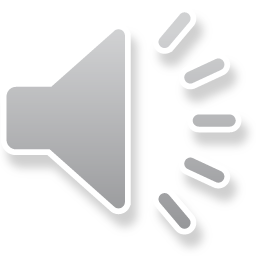 EL MORFEMAes la unidad básica de la morfología y la unidad mínima que tiene algún significado léxico o gramatical
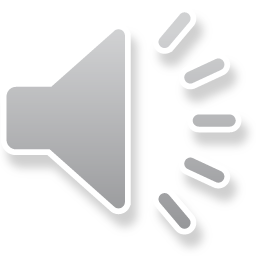 LOS MORFEMAS             La raíz 			Los morfemas				    flexivos y derivativos
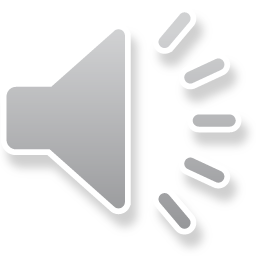 La raíz es la parte que aporta el significado fundamental de la palabra/lexema o morfema léxico
Los morfemas flexivos: o desinencias (o morfemas desinenciales) son terminaciones que se unen por detrás a la raíz o a una palabra e indican género, número, persona, tiempo y modo verbalCUID -  A – B - AN
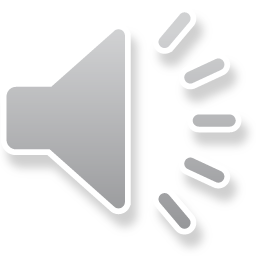 Los morfemas derivativos: o  afijos (o morfemas afijales) se unen a la raíz o a una palabra por delante o por detrás de ella y añaden significados nuevos para formar otras palabras. Si las proceden sonp r e f i j o s.Si las siguen sons u f i j o s.
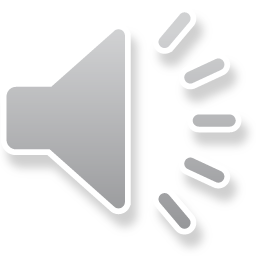 La palabra primitivase compone solo de una raíz que puede llevar morfemas flexivos			pan, coche, content-os
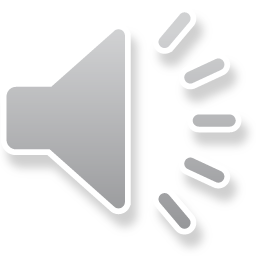 La flexiónLos morfemas flexivos se unen por detrás a la raíz de una palabra y añaden significados gramaticales.Los morfemas flexivos de género y número se unen a sustantivos, adjetivos, determinativos y pronombres.Las desinencias verbales se unen a las formas verbales y expresan la persona, el número, el tiempo y el modo.La vocal temática – se añade a la raíz de algunas formas verbales para unir a ella la terminación:cant - á - ba - mos , com - e - r - ía, segu - i - do
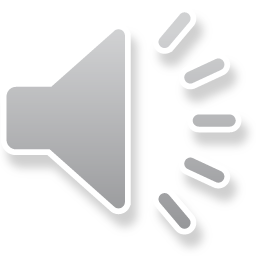